MTU LUG
General Meeting
Announcements
First meeting of the year, so welcome
Career Fair is coming up
K-day next Friday
Nanocon?
nanocon-l@mtu.edu
Wednesday 6PM -- Fisher 131
eBoard Updates
First meeting, so when do we want eboard meetings
Old people in New Position
Server status?
Server Team update
Join lug-l
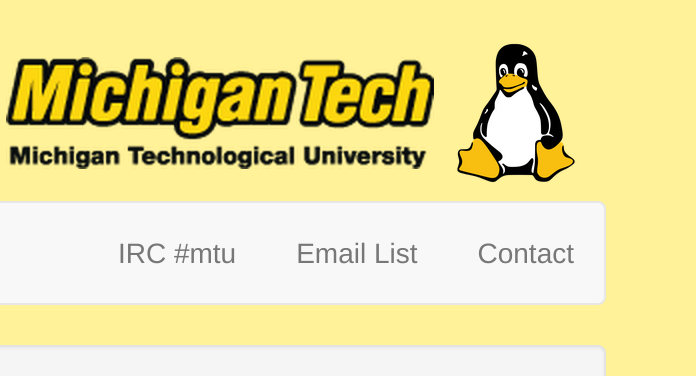 Join us on;
Slack mtulug.slack.com
Use mtu email
IRC

THESE ------------------>
Tonight’s Quick Topic
I have nothing, simply that it is the first meeting, any suggestions for next meeting

If you have a topic that you feel prepared to discuss and teach let us know
Fun-Time
Any topics of Interest you would like to discuss this year?
Anything you would like to do?
T-shirts?
Questions?
Any questions?